KEC HACKATHON 2025
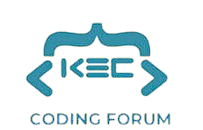 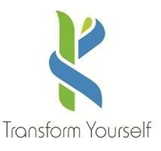 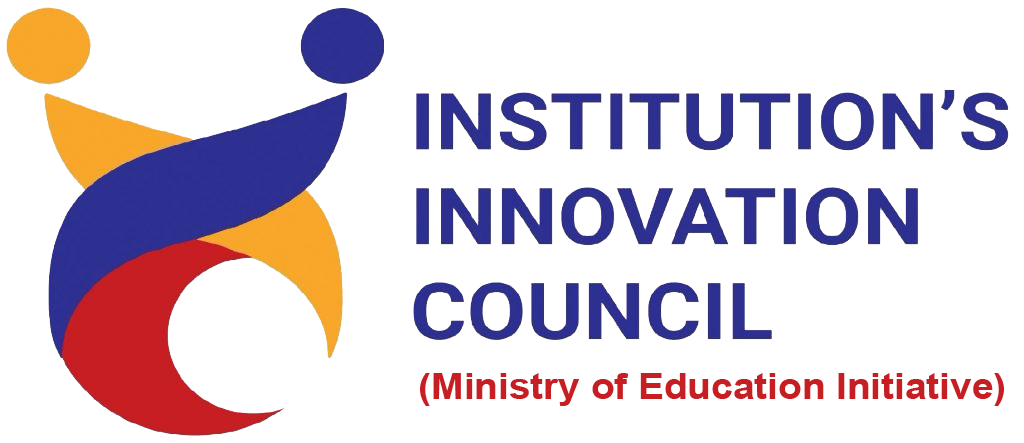 Problem Statement ID - ( ref website )
Title - 

Domain - ( ref website )

Team Name - 
Team Lead Name - 
College -  ( full name )
TEAM MEMBERS

 Name 1
 Name 2
 Name 3

 MENTOR

Name
Designation
College/Company
TEAM NAME
IDEA TITLE
Proposed Solution (Describe your Idea/Solution/Prototype)

Detailed explanation of the proposed solution 
How it addresses the problem 
Innovation and uniqueness of the solution
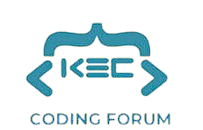 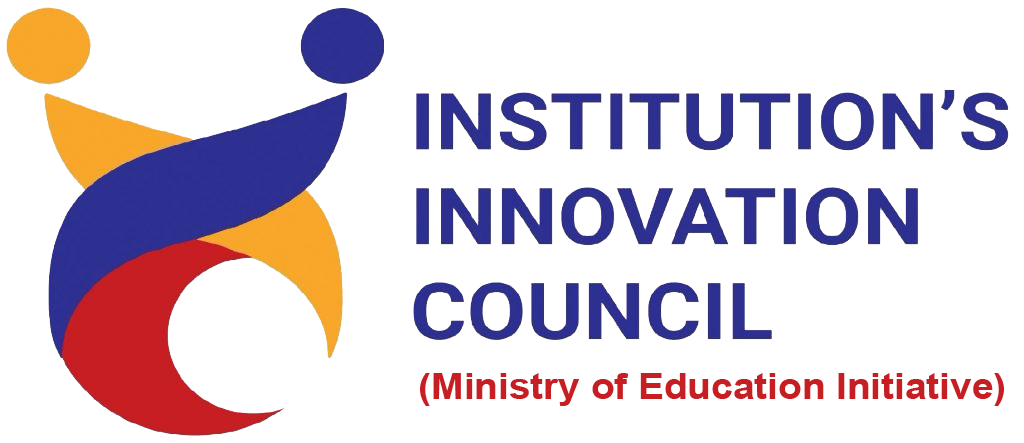 ‹#›
@kechackathon2025
‹#›
TEAM NAME
TECHNICAL APPROACH
Technologies to be used (e.g. programming languages, frameworks, hardware) 
Methodology and process for implementation (Flow Charts/Images/ working prototype)
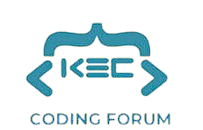 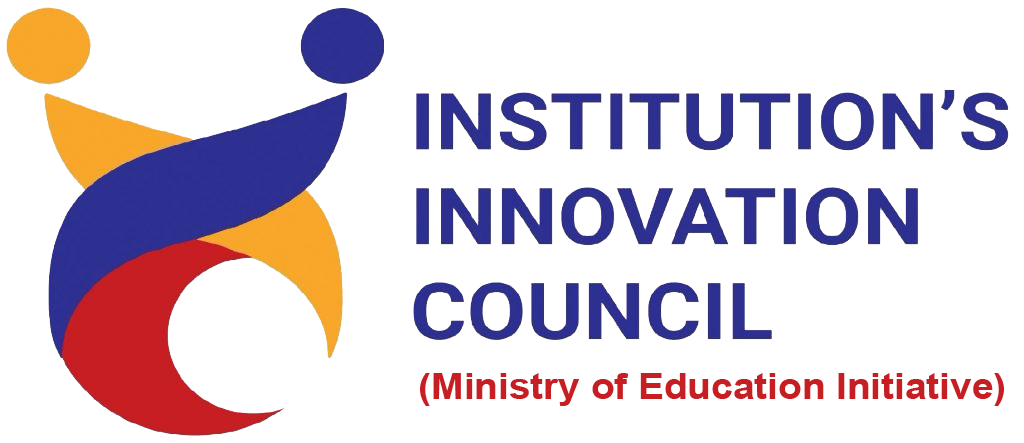 ‹#›
@kechackathon2025
‹#›
TEAM NAME
FEASIBILITY AND VIABILITY
Analysis of the feasibility of the idea 
Potential challenges and risks 
Strategies for overcoming these challenges
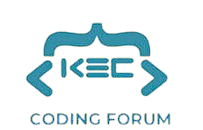 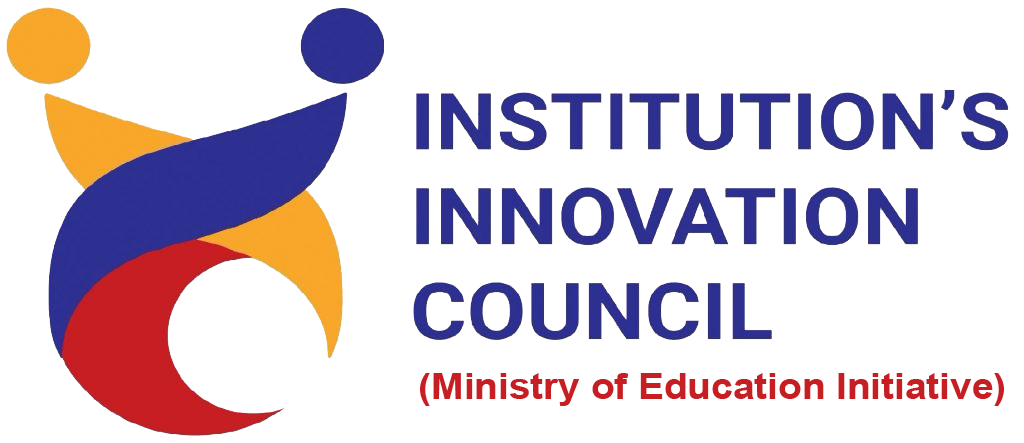 ‹#›
@kechackathon2025
‹#›
TEAM NAME
IMPACT AND BENEFITS
Potential impact on the target audience 
Benefits of the solution
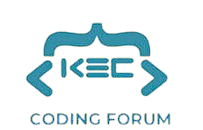 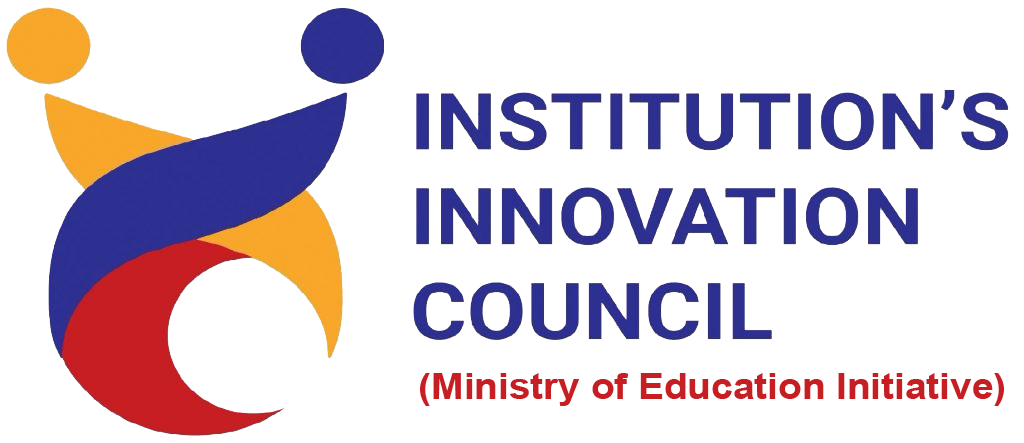 ‹#›
@kechackathon2025
‹#›
TEAM NAME
RESEARCH AND REFERENCE
Details / Links of the reference and research work
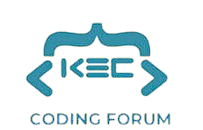 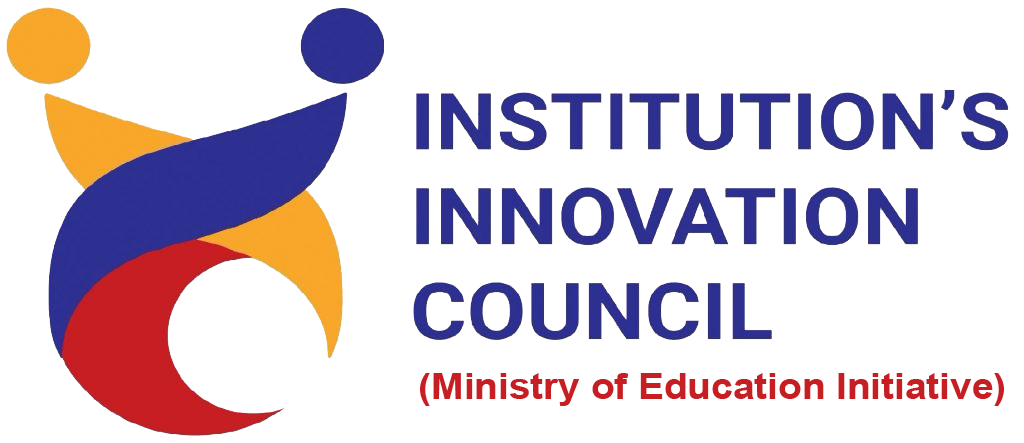 ‹#›
@kechackathon2025
‹#›